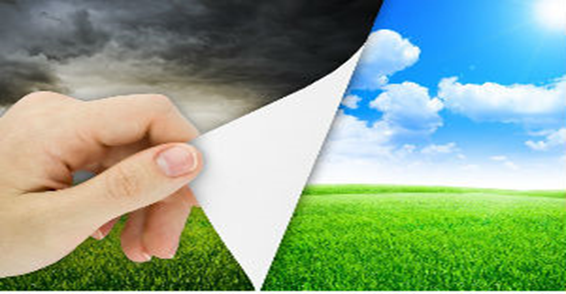 O QUE É 
JOG-ANON
??????
JOG-ANON é UMA IRMANDADE FORMADA POR FAMILIARES E AMIGOS DE JOGADORES COMPULSIVOSQUE SOFREM EM SUA CONVIVÊNCIA FAMILIAR
PARA A FAMÍLIA É DEVASTADOR VER A PESSOA QUE AMA SE DESTRUINDO
AS AUSÊNCIAS, GASTOS, DÍVIDAS, FURTOS, PROMESSAS, VÃO MINANDO AS RELAÇÕES DE CONFIANÇA NO FAMILIAR QUE JOGA
NÓS, FAMILIARES SOMOS IMPOTENTES PERANTE O PROBLEMA DO JOGO NA FAMÍLIA!!! ACEITAR ESSA REALIDADE É O PRIMEIRO PASSO PARA A RECUPERAÇÃO DO FAMILIAR
COM FÉ, APRENDEMOS QUE SOMOS AS PESSOAS MAIS IMPORTANTES DE NOSSAS PRÓPRIAS VIDAS

PASSAMOS A VIVER NOSSOS PRÓPRIOS SONHOS
E A CUIDAR DE NOSSA SAÚDE FÍSICA,  EMOCIONAL E ESPIRITUAL
O SEGREDO É SABER QUE NÃO ESTAMOS SOZINHOS E NÃO ACEITAMOS VIVER DOENTES E SEM ESPERANÇA, MESMO QUE O JOGADOR JOGUE !
COMPARTILHAMOS EXPERIÊNCIAS, FALAMOS SEM JULGAMENTO, OUVIMOS O OUTRO EM SILÊNCIO, TUDO ISSO NOS ENSINA E NOS REFAZ
RECOBRAMOS NOSSA SERENIDADE E TRILHAMOS NOVOS CAMINHOS 
QUE NOS LEVAM À REALIZAÇÃO PESSOAL E À PAZ INTERIOR
JOG-ANON CRIA ESPAÇO DE VIDA PARA OS FAMILIARESTEM SALAS DE REUNIÃO ABERTAS PARA ACOLHER FAMILIARES QUE SOFREM COMO NÓS, SEGUINDO 12 PASSOS DE RECUPERAÇÃOMAS CADA UM DE NÓS TEM QUE DAR ESSE PASSO.  SE CONTINUARMOS ASSINTINDO PASSIVAMENTE A VIDA INSANA DO JOGADOR E NÃO TIVERMOS A CORAGEM DE FAZER DIFERENTE, NADA MUDARÁ!!
LITERATURA
NOSSA LITERATURA É ORIGINÁRIA DOS ESTADOS UNIDOS, 
TRADUZIDA PARA O PORTUGUÊS, 
RICA EM ENSINAMENTOS, 
QUE AUXILIAM
 TAMBÉM AQUELES QUE NÃO TEM FACILIDADE DE FREQUENTAR SALAS 
OU MORAM EM LOCAIS QUE NÃO DISPÕEM DE SALAS DE JOG-ANON.  
NESTA CONFERÊNCIA TEREMOS LIVROS À VENDA.
PROCUREM REPRESENTANTES DE JOG-ANON COM COLETES AZUIS.
JOG-ANON,
QUE TAL UMA VIDA NOVA?
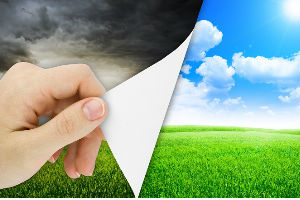